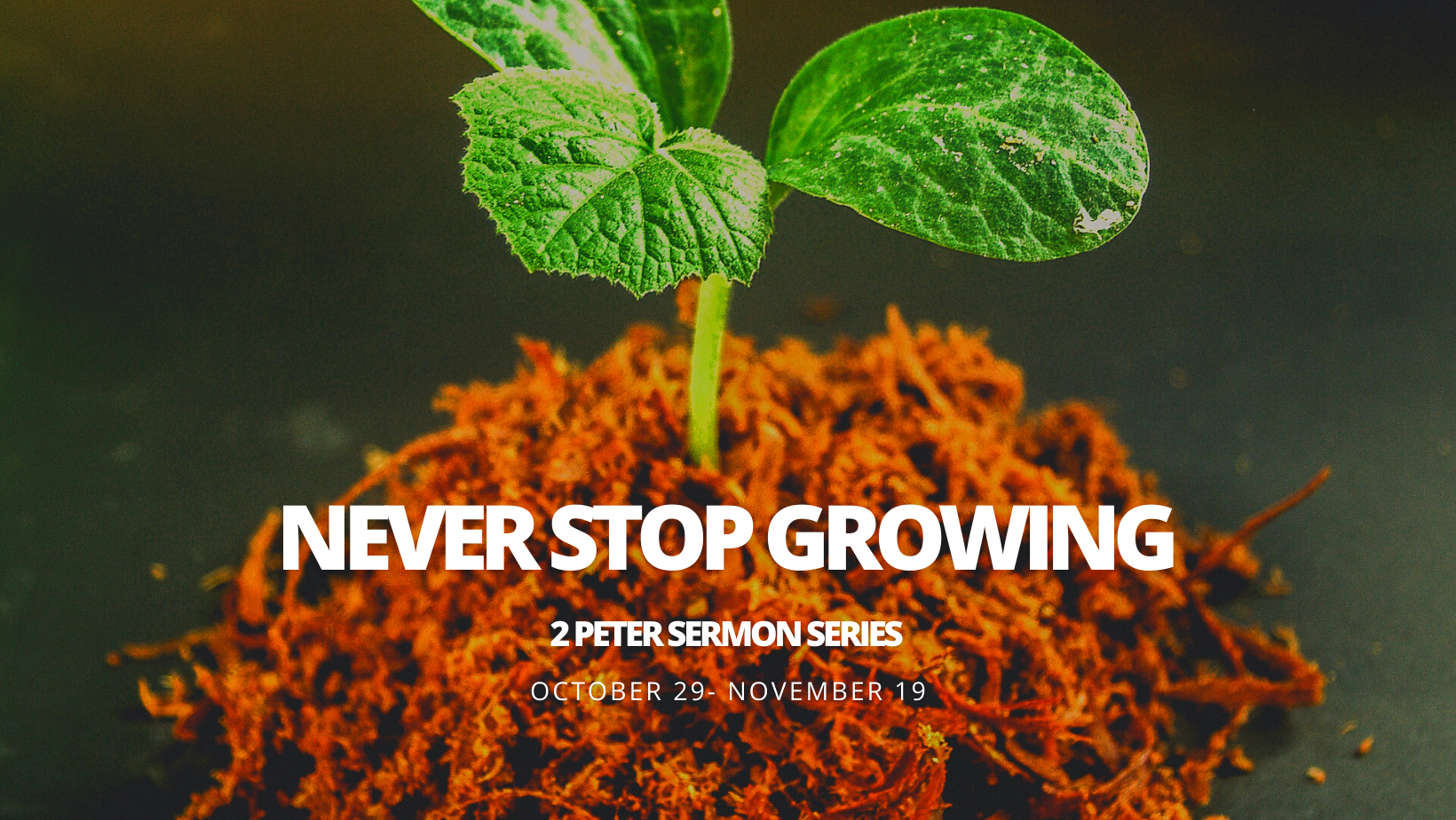 Growing in the Word2 Peter 1:12-21
12 “Therefore I intend always to remind you of these qualities, though you know them and are established in the truth that you have. 13 I think it right, as long as I am in this body, to stir you up by way of reminder, 14 since I know that the putting off of my body will be soon, as our Lord Jesus Christ made clear to me. 15 And I will make every effort so that after my departure you may be able at any time to recall these things.”
16 “For we did not follow cleverly devised myths when we made known to you the power and coming of our Lord Jesus Christ, but we were eyewitnesses of his majesty. 17 For when he received honor and glory from God the Father, and the voice was borne to him by the Majestic Glory, “This is my beloved Son, with whom I am well pleased,” 18 we ourselves heard this very voice borne from heaven, for we were with him on the holy mountain.
19 And we have the prophetic word more fully confirmed, to which you will do well to pay attention as to a lamp shining in a dark place, until the day dawns and the morning star rises in your hearts, 20 knowing this first of all, that no prophecy of Scripture comes from someone’s own interpretation. 21 For no prophecy was ever produced by the will of man, but men spoke from God as they were carried along by the Holy Spirit.” 
- 2 Peter 1:12-21 (ESV)
12 “Therefore I intend always to remind you of these qualities, though you know them and are established in the truth that you have. 13 I think it right, as long as I am in this body, to stir you up by way of reminder, 14 since I know that the putting off of my body will be soon, as our Lord Jesus Christ made clear to me. 15 And I will make every effort so that after my departure you may be able at any time to recall these things.”
Peter’s Purpose in 2 Peter:To remind us of these qualitiesFaith, Virtue, Knowledge, Self-control, Steadfastness, Godliness, Brotherly Affection, and Love
Growing in the Word
Grow in godliness.
What will your legacy be?
16 “For we did not follow cleverly devised myths when we made known to you the power and coming of our Lord Jesus Christ, but we were eyewitnesses of his majesty. 17 For when he received honor and glory from God the Father, and the voice was borne to him by the Majestic Glory, “This is my beloved Son, with whom I am well pleased,” 18 we ourselves heard this very voice borne from heaven, for we were with him on the holy mountain.
Growing in the Word
Grow in godliness.
The apostles’ teachings are authoritative.
19 And we have the prophetic word more fully confirmed, to which you will do well to pay attention as to a lamp shining in a dark place, until the day dawns and the morning star rises in your hearts, 20 knowing this first of all, that no prophecy of Scripture comes from someone’s own interpretation. 21 For no prophecy was ever produced by the will of man, but men spoke from God as they were carried along by the Holy Spirit.” 
- 2 Peter 1:12-21 (ESV)
Growing in the Word
Grow in godliness.
The apostles’ teachings are authoritative.
The scriptures are authoritative.
Be a Berean.